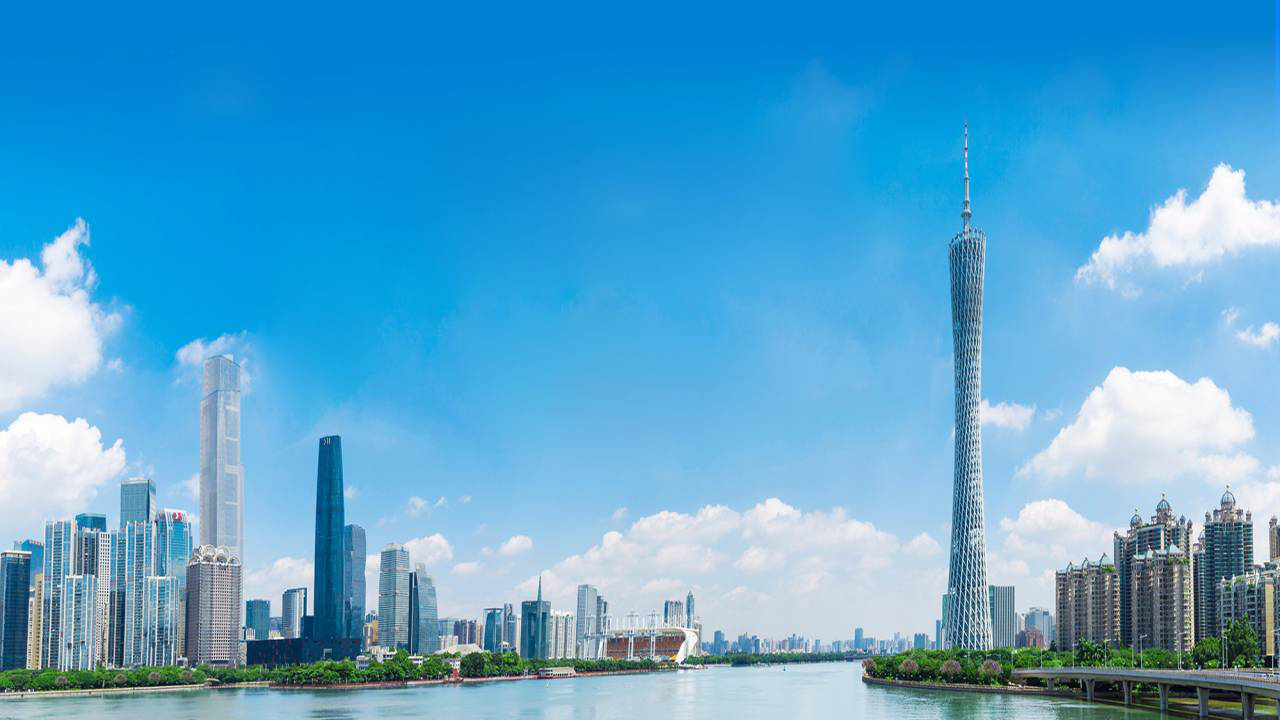 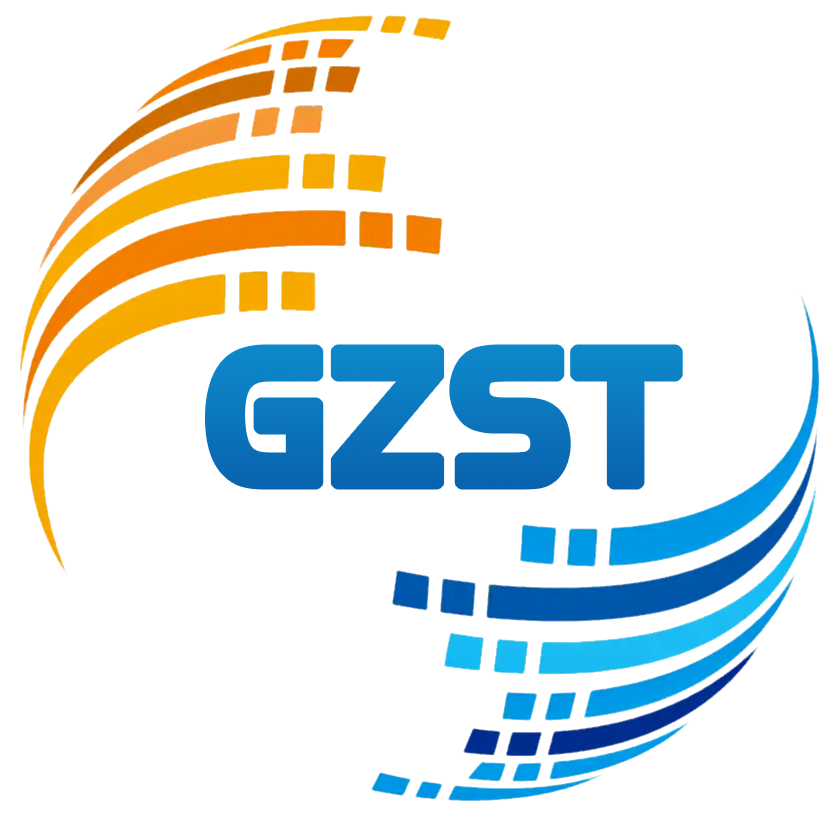 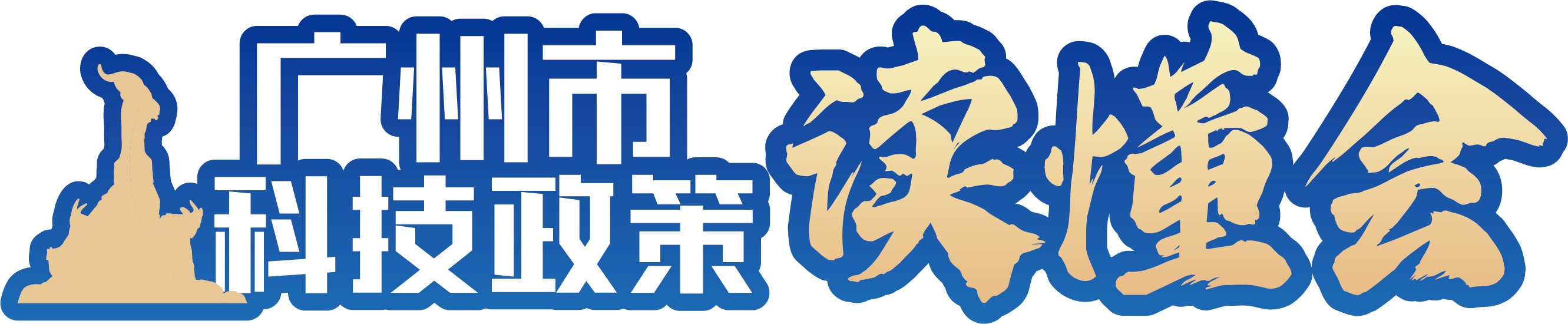 2025年度广州市科技计划项目
申报指南宣讲会
2024年4月26日
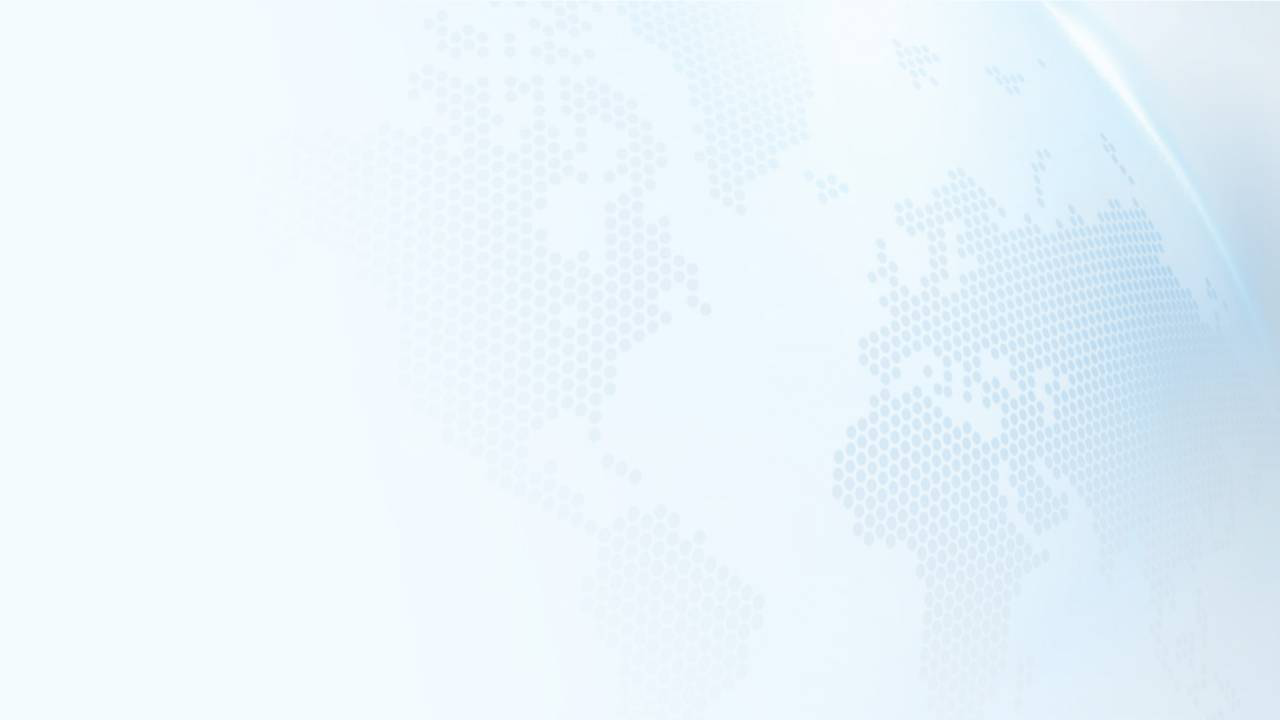 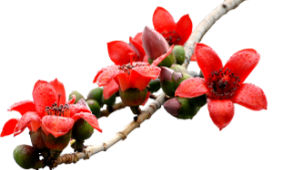 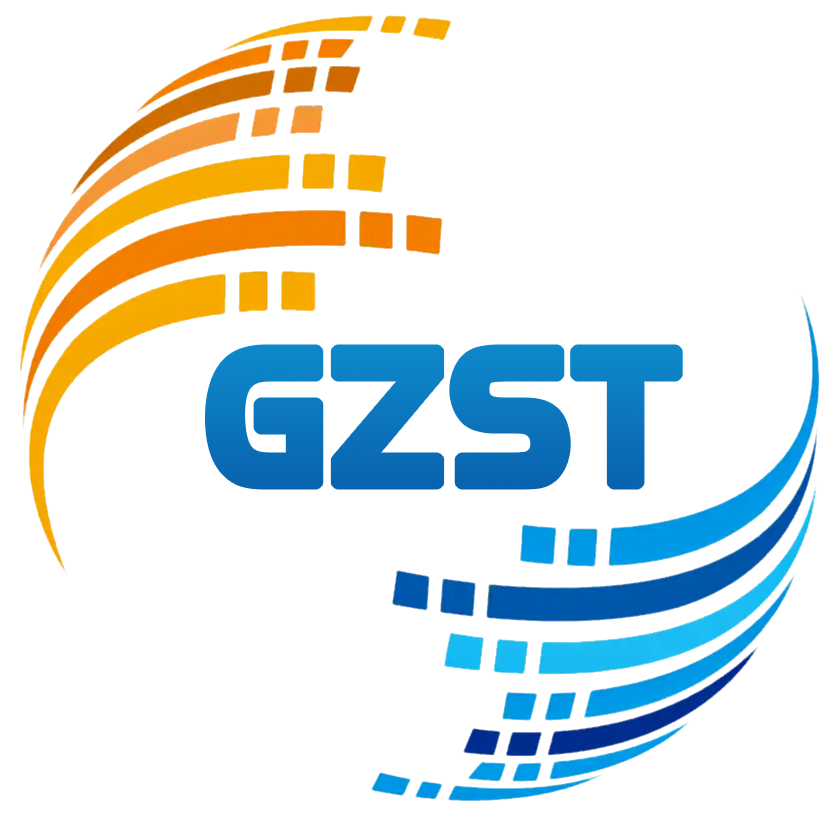 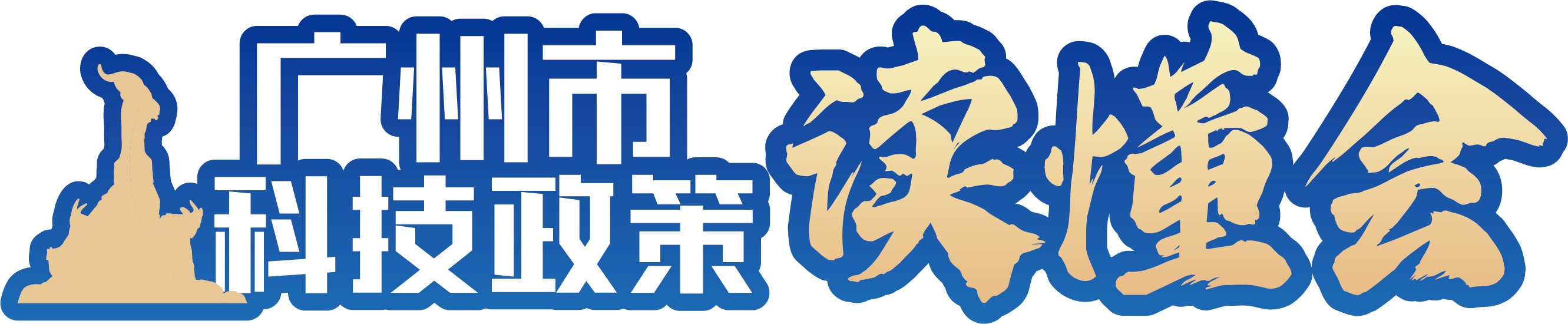 1
基础研究计划2025年度基础与
应用基础研究专题
1.支持方向
2.组织方式
3.申报条件
4.申报限制
5.申报程序
6.其他事项
基础研究计划2025年度基础与应用基础研究专题
为贯彻落实《广州市科技创新条例》《广州市加强基础与应用基础研究实施方案》《广州市科学技术局完善基础研究人才培育体系工作方案》《广州市科技创新巾帼行动实施方案》等文件精神，大力支持科研人员自主选题开展自由探索的创新性基础研究，充分营造宽松的学术环境，为我市培育一批年龄结构合理的高素质基础研究人才，助力我市高质量实现老城市新活力、“四个出新出彩”。
“我为群众办实事”实践活动
01
支持方向
青年博士“启航”
优秀博士“续航”
科技菁英“领航”
基础研究计划2025年度基础与应用基础研究专题
“我为群众办实事”实践活动
01
支持方向
基础研究计划2025年度基础与应用基础研究专题
青年博士“启航”
青年博士“启航”项目申报应符合通知中的“申报条件”和“申报限制”要求外，还应同时满足以下条件：
（一）申报单位应为获得2023年度国家自然科学基金青年科学基金项目立项资助的单位。
（二）项目负责人应同时具备以下3个条件：
    一是申报当年年龄不超过35周岁（1989年1月1日及以后出生），女性年龄未满38岁（1986年1月1日及以后出生）；
    二是具有博士学位；
    三是未作为项目负责人承担过市科技计划各类项目。
“我为群众办实事”实践活动
本方向项目实行限额推荐，总体根据各组织单位（含其下属各在穗国家自然科学基金依托单位或国家自然科学基金项目承担单位）获得2023年度国家自然科学基金青年科学基金项目资助数量的70%，计算各组织单位的推荐项目数量（数字小数部分按四舍五入取整数），原则上每个组织单位最多不超过100项。
01
支持方向
青年博士“启航”
优秀博士“续航”
基础研究计划2025年度基础与应用基础研究专题
优秀博士“续航”方向不设推荐项目数量限制。
项目申请人应符合通知中的“申报条件”和“申报限制”要求外，还应同时满足以下条件：
        一是须获得2021或2022年度广州市基础研究计划基础与应用基础研究项目“博士青年科技人员”类别方向立项资助，且该项目已于本项目申请日前完成结题验收（申请日应为各组织单位在系统设置的项目负责人填报提交项目申请的时间，具体以各组织单位设置为准）；
         二是须在获得的2021或2022年度广州市基础研究计划基础与应用基础研究项目“博士青年科技人员”类别方向正式立项后（立项当年4月1日起算）至2024年1月1日期间，作为项目负责人获得国家自然科学基金各类项目的正式立项（须提供相关立项证明，以立项下达文件为准）。
“我为群众办实事”实践活动
01
支持方向
优秀博士“续航”
科技菁英“领航”
基础研究计划2025年度基础与应用基础研究专题
预期成果要求
项目负责人在项目实施期内，以该项目作为资助项目获得以下5种情形之一且经费使用符合规定的，由组织单位项目负责人在项目实施期内，以该项目作为资助项目获得以下5种情形之一且经费使用符合规定的，由组织单位审核后通过验收。
（一）项目实施期内，以第一作者/通讯作者发表论文1篇或以上（须标注资助项目编号）；
（二）项目实施期内，以第一完成人申请或授权专利、软件著作1项或以上；
（三）项目实施期内，获省级以上科技计划项目或人才项目支持1项或以上；
（四）项目实施期内，获省级以上科技奖励（含列入获奖团队成员名单）1项或以上；
（五）项目实施期内，获得职称晋升。
“我为群众办实事”实践活动
01
支持方向
基础研究计划2025年度基础与应用基础研究专题
科技菁英“领航”
科技菁英“领航”方向项目申报应符合通知中的“申报条件”和“申报限制”要求外，还应同时满足以下条件：
   （一）申报单位应为近5年（2019—2023年度）承担过国家自然科学基金杰出青年科学基金项目或国家自然科学基金优秀青年科学基金项目的单位。以所属“组织单位”报送的2023年度报告中披露的信息为准。
   （二）项目负责人须通过所在符合条件要求的申报单位申报，同时还应具备以下条件：
       一是属于广州市行政区域内国家自然科学基金项目承担单位的全职在岗人员（须提供项目负责人在依托单位有效期内的劳动合同等证明材料）；
       二是申报当年年龄不超过42周岁（即1982年1月1日及以后出生），女性年龄未满45周岁（即1979年1月1日及以后出生）；
       三是具有博士学位或高级专业技术职称。
“我为群众办实事”实践活动
01
支持方向
基础研究计划2025年度基础与应用基础研究专题
科技菁英“领航”
本项目实行单位限额推荐，总体根据各组织单位（含其下属各在穗国家自然科学基金依托单位或国家自然科学基金项目承担单位）近5年（2019—2023年度）获得国家自然科学基金杰出青年科学基金和国家自然科学基金优秀青年科学基金项目的总体数量80%，计算各组织单位的推荐项目数量（数字小数部分按四舍五入取整数），原则上每个组织单位最多不超过30项。为贯彻落实《广州南沙深化面向世界的粤港澳全面合作总体方案》，本方向项目按适当比例给予香港科技大学（广州）推荐项目数量。
“我为群众办实事”实践活动
01
支持方向
基础研究计划2025年度基础与应用基础研究专题
科技菁英“领航”
预期成果要求
项目负责人在项目实施期内，获得以下3种情形之一且经费使用符合规定的，由组织单位审核后通过验收。
   （一）项目实施期内，获得国家自然科学基金杰出青年科学基金或国家自然科学基金优秀青年科学基金项目立项资助；
   （二）项目实施期内，获得科技部、教育部同等层次人才项目立项资助；
   （三）项目实施期内，经所在国家自然科学基金依托单位推荐，完成1次国家自然科学基金杰出青年科学基金或国家自然科学基金优秀青年科学基金申报，且获得国家自然科学基金项目立项资助1项。
“我为群众办实事”实践活动
02
组织方式
基础研究计划2025年度基础与应用基础研究专题
本专题由全过程管理简政放权改革试点组织单位（以下简称组织单位）负责组织，项目申报单位组织科研人员通过“广州科技大脑”（http://gzsti.gzsi.gov.cn/）自行申报。

科研人员按要求签署科研承诺书、填报项目申报书并提交有关申报材料。申报单位审核科研人员申报资格和项目申报材料。经组织单位推荐，市科技局按程序审核后，符合条件的予以立项。
“我为群众办实事”实践活动
03
申报条件
基础研究计划2025年度基础与应用基础研究专题
（一）下放组织单位需按《广州市科学技术局关于加快提交2023年度工作情况报告的通知》（http://kjj.gz.gov.cn/xxgk/zwdt/tztg/wjgg/content/post_9544415.html）要求，在2024年4月20日前通过“广州科技大脑”完成2023年度本专题的年度工作报告、对应的项目管理制度、经费使用管理制度等（2024年新增组织单位无需上传2023年度本专题的年度工作报告），以免影响本年度的项目推荐工作。
　　（二）申报单位应为在广州市行政区域内设立、登记、注册的具有独立法人资格且具有承担国家自然科学基金项目经历的高等院校、科研院所、医疗卫生机构等事业单位和科技类（教育类）民办非企业单位。
　　（三）项目负责人在研和当年新申报市科技计划项目只能依托同一个单位。
　　（四）项目负责人应为申报单位工作人员，项目实施期内在职，熟悉本领域国内外科技和市场发展动态，具有本领域的工作经验，是实际主持研究工作的科技人员并能投入足够的时间和精力组织项目按计划进度实施。
        （五）申报单位和项目负责人未在科技违法违规、科研失信等信用惩戒期内。
　　（六）项目不存在多头申报、重复申报。符合财政和科技等部门的查重规定。
　　（七）项目涉及科技伦理、科技安全（如临床研究、生物安全、信息安全等）和科技保密相关问题的，申报单位须严格执行国家有关法律法规和伦理原则，完成相关审查工作；项目负责人在项目任务书签订环节，须提供符合国家有关法律法规和伦理准则要求的审查批准文件，项目承担单位负责审核批准文件的真实性和有效性。
“我为群众办实事”实践活动
04
申报限制
申报单位
广州市内注册单位
重复申报
项目负责人
作为申报单位存在2024年1月15日已到期，且未按要求提交市科技计划项目验收材料的，不得新申报竞争性前资助项目。其中，申报单位为高校的，限制到二级院系，由高校负责审查。
有“广州科技大脑”在研项目的申报单位，须在2024年4月20日前督促指导各项目负责人完成各在研项目2023年度的年度情况报告（纳入全过程管理简政放权改革的项目无需提交；实施期未满一年无需提交；验收当年无需提交）。
市科技计划已立项竞争性项目不得再次申报，同一项目不得申报不同的科技计划类别，已获得国家级、省级财政资金支持或市级其他部门财政资金支持的项目不得再次申报。
高等院校、科研院所、医疗卫生机构等申报单位所属二级院系（所）及相关分院、分部、分中心驻地不在广州市行政区域内的，不得申报本项目，并由各组织单位负责审查。
作为项目负责人2023年度及以后（基于“广州科技大脑”申报的项目）同一科技计划类别内，在研和新申报项目累计不得超过1项；作为项目负责人已有2022年度及以前（基于“广州市科技业务管理阳光政务平台”申报的竞争性项目）在研项目的，暂不受理新项目申报。市校（院）企联合资助项目不受以上限制。
基础研究计划2025年度基础与应用基础研究专题
“我为群众办实事”实践活动
05
申报程序
基础研究计划2025年度基础与应用基础研究专题
1
2
3
4
5
单位注册
信息维护
项目申报
单位审核
审核推荐
组织单位对项目进行审核，按指标分配要求进行网上推荐；
完成网上推荐后，导出推荐立项项目清单，加盖单位公章后上传“广州科技大脑”。
申报单位审查申报材料
提交至项目组织单位
申报单位如需修改申报信息可与组织单位联系，经组织单位网上推荐的项目不再退回修改。
申报单位进入“广州科技大脑”按要求完成单位用户注册（新开户），获取单位用户名及密码；
已有单位用户账号的，无需另行注册。
申报人选择相应的科技计划、专题类别
在线填写申报材料
提交至申报单位审核
单位用户完善单位信息
根据需要可创建申报人账号、密码
申报人用户完善个人信息
市科技局根据组织单位实际推荐情况在专题内进行指标调剂。
06
其他事项
基础研究计划2025年度基础与应用基础研究专题
组织单位报送清单
2024年8月1日
        --8月5日
组织单位（申报单位）审核、网上推荐时限
申报人网上填报
网上申报截止日--2024年7月31日18时
2024年4月22日9时--网上申报截止日（组织单位自行设置）
组织单位推荐项目清单
及盖章上传时间
网上申报结束
网上正式申报
“我为群众办实事”实践活动
网上申报截止日：应为各组织单位在系统设置的项目负责人填报提交项目申请的时间，具体以各组织单位设置为准
基础研究计划2025年度基础与应用基础研究专题
事
注
项
意
本专题项目均不列参与成员。
申报单位应加强本单位项目申报工作的统筹组织，合理安排项目申报书填报和材料提交时间，避免出现在项目申报截止时间到期前系统网络拥塞耽误申报。
申报单位和项目负责人须仔细阅读申报指南各项要求，并按申报指南要求在“广州科技大脑”提交申报材料，不接收补充提交申报材料。因材料缺失或不符合要求、错过申报时间节点等原因，导致未成功申报的责任由项目负责人和申报单位自行承担。
申报单位及项目负责人应如实填写申报材料，对申报材料的真实性、合法性、有效性负责，自行承担包括知识产权纠纷在内的潜在风险。
凡弄虚作假者，不符合申报条件或违规申报情形的，一经发现并核实后，项目不予立项，已获立项的实行强制终止。发现存在科技违规、科研失信等行为的，依据国家、省、市相关规定办理。
项目申报受理和立项等信息可在“广州科技大脑”系统上查询。项目负责人在“广州科技大脑”提交申报材料后应留意项目状态，并注意提醒申请单位和组织单位及时审核推荐。
本专题各类型项目经费管理实行市财政科技经费“包干制”。
“我为群众办实事”实践活动
基础研究计划2025年度基础与应用基础研究专题
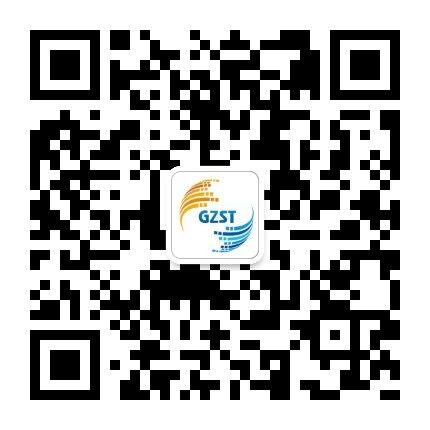 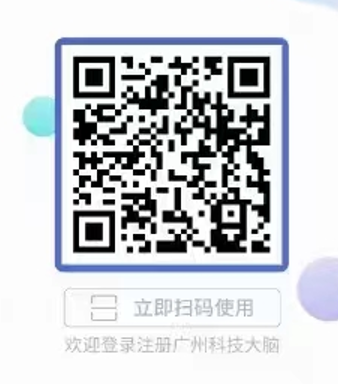 THANKS
（一）指南业务咨询电话：蒋韬略、李磊，020－83124150、020－83124052。
　（二）网络申报技术支持电话：020－83124114、020－83124194。
　（三）组织单位申报业务咨询：各项目负责人如对指南理解有不清楚之处，请在申请填报之前，务必与各组织单位提前沟通了解。